Fan-Shaped Quintet – Slide Template
Lorem ipsum dolor sit amet
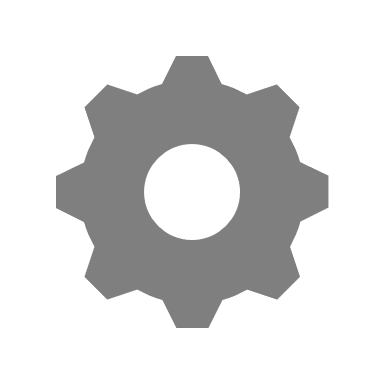 Lorem ipsum dolor sit amet
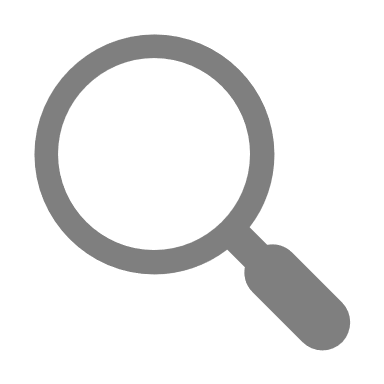 Lorem ipsum dolor sit amet
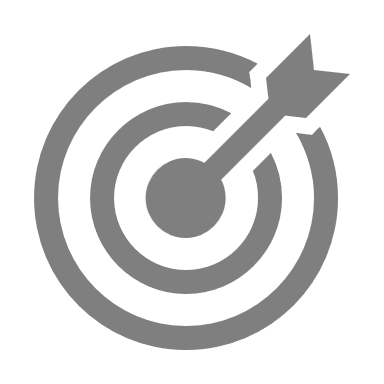 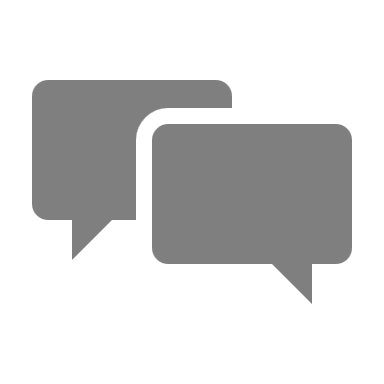 Lorem ipsum dolor sit amet
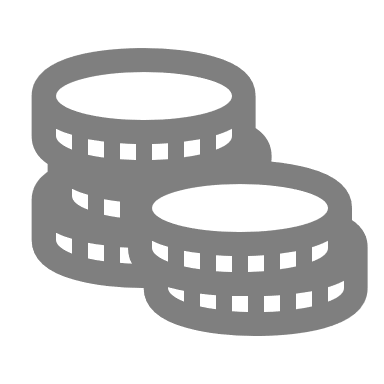 Lorem ipsum dolor sit amet
[Speaker Notes: © Copyright PresentationGO.com – The free PowerPoint and Google Slides template library]
Fan-Shaped Quintet – Slide Template
Lorem ipsum dolor sit amet
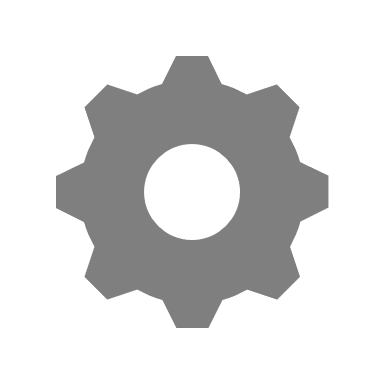 Lorem ipsum dolor sit amet
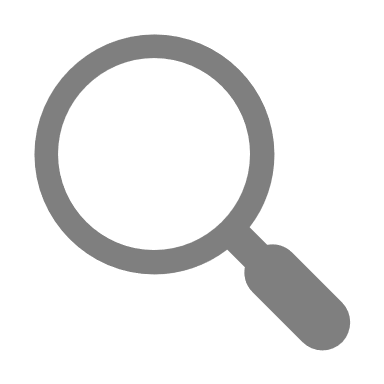 Lorem ipsum dolor sit amet
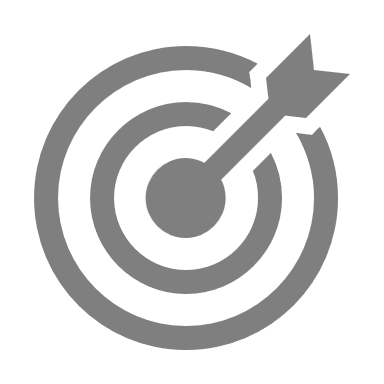 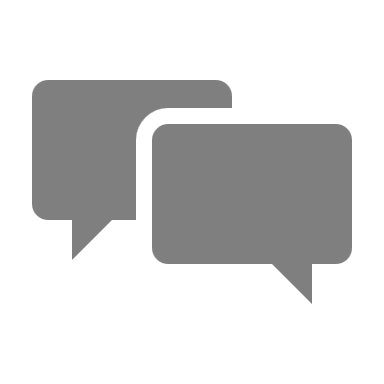 Lorem ipsum dolor sit amet
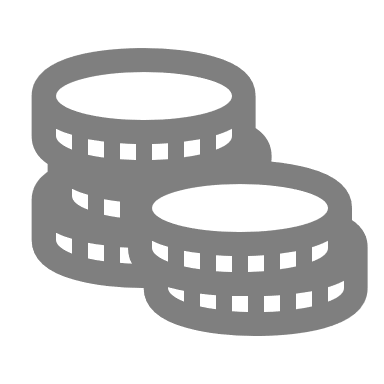 Lorem ipsum dolor sit amet
[Speaker Notes: © Copyright PresentationGO.com – The free PowerPoint and Google Slides template library]
[Speaker Notes: © Copyright PresentationGO.com – The free PowerPoint and Google Slides template library]